Ecclesiastes
Thought Question:
How have you grown through this study of Ecclesiastes?
Class #13
ConclusioN
schedule
Rejoice! Remember!
8 So if a person lives many years, let him rejoice in them all; but let him remember that the days of darkness will be many. All that comes is vanity.
9 Rejoice, O young man, in your youth, and let your heart cheer you in the days of your youth. Walk in the ways of your heart and the sight of your eyes. But know that for all these things God will bring you into judgment.
10 Remove vexation from your heart, and put away pain from your body, for youth and the dawn of life are vanity.
Before the evil days come (12:2-7)
Meaning?
figure
“Keepers of the house tremble”
“Strong men bow down”
“Grinders cease because they are few”
“Those that look through the windows grow dim”
“Doors are shut in the street”
“Sound of grinding is low”
“When one rises up at the sound of a bird”
“All the daughters of music are brought low”
The arms and hands tremble in old age.
The legs are bent in feebleness.
The teeth lose their ability to chew.
The eyes begin to lose their sight, the pupils become contracted.
Perhaps referring to lips (cf. Job 41:14)
Loss of hearing, or eating of softer foods
Least amount of morning noise awakens
Hearing again? Power to make music?
Before the evil days come (12:2-7)
Meaning?
figure
“Also they are afraid of height, and terrors in the way;”
“Almond tree blossoms”
“Grasshopper drags himself along” (NASV)
“desire fails/caperberry is ineffective”
“Man goes to his eternal home ...”
Silver cord, golden bowl, pitcher, wheel broken at the cistern
“And the dust returns to the earth as it was, and the spirit returns to God who gave it.”
Developing a fear of heights and stumbling along familiar paths
Hair turning white
Slowing of bodily mobility
Caperberry supposedly an aphrodesiac
This phrase is understood literally
Perhaps spinal cord, brain, heart, circulatory system ... the body
Vanity of vanities, says the Preacher;
all is vanity.
12:8
The preacher’s Words
9 Besides being wise, the Preacher also taught the people knowledge, weighing and studying and arranging many proverbs with great care.
10 The Preacher sought to find words of delight, and uprightly he wrote words of truth.
11 The words of the wise are like goads, and like nails firmly fixed are the collected sayings; they are given by one Shepherd.
12 My son, beware of anything beyond these. Of making many books there is no end, and much study is a weariness of the flesh.
The end of the matter; all has been heard.  Fear God and keep his commandments, for this is the whole duty of man.
For God will bring every deed into judgment, with every secret thing, whether good or evil.
12:13-14
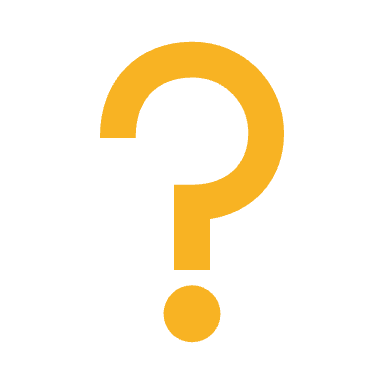 Thoughts
Outline
1:2-11, Opening Statement and Poem: Life Under The Sun
4 A generation goes, and a generation comes,    but the earth remains forever.5 The sun rises, and the sun goes down,    and hastens to the place where it rises.6 The wind blows to the south    and goes around to the north;around and around goes the wind,    and on its circuits the wind returns.7 All streams run to the sea,    but the sea is not full;to the place where the streams flow,    there they flow again.8 All things are full of weariness;    a man cannot utter it;the eye is not satisfied with seeing,    nor the ear filled with hearing.
9 What has been is what will be,    and what has been done is what will be done,    and there is nothing new under the sun.10 Is there a thing of which it is said,    “See, this is new”?It has been already    in the ages before us.11 There is no remembrance of former things,    nor will there be any remembranceof later things yet to be    among those who come after.
A: generations come and go, but the earth remains fixed
	B: the repetitive circularity of nature
		C: as the sea is never full, so neither eye nor 		    ear are satisfied, so that everything is 			    wearisome.
	B’: there is nothing new under the sun.
A’: there is no remembrance of people.

(C. Bartholomew, Ecclesiastes, p.110)
Outline
1:2-11, Opening Statement and Poem: Life Under The Sun
1:12-12:8, Solomon’s Search
1:12-18, Introduction/Summary
12 I the Preacher have been king over Israel in Jerusalem. 13 And I applied my heart to seek and to search out by wisdom all that is done under heaven. It is an unhappy business that God has given to the children of man to be busy with. 14 I have seen everything that is done under the sun, and behold, all is vanity and a striving after wind.
15 What is crooked cannot be made straight,    and what is lacking cannot be counted.
16 I said in my heart, “I have acquired great wisdom, surpassing all who were over Jerusalem before me, and my heart has had great experience of wisdom and knowledge.” 17 And I applied my heart to know wisdom and to know madness and folly. I perceived that this also is but a striving after wind.
18 For in much wisdom is much vexation,    and he who increases knowledge increases sorrow.
Introducinghis search(1:12-18)
Outline
1:2-11, Opening Statement and Poem: Life Under The Sun
1:12-12:8, Solomon’s Search
1:12-18, Introduction/Summary
2:1-26, Further Description of Personal Search  Carpe Diem #1
3:1-12:8, Observations, Challenges, Imperatives
12:9-14, Final Conclusion
Outline
3:1-8, Poem on Seasons/Times
A time to cast away stones
A time to gather stones
A time to embrace
A time to refrain from embracing
A time to seek
A time to lose
A time to keep
A time to cast away
A time to tear
A time to sew
A time to keep silence
A time to speak
A time to love
A time to hate
A time for war
A time for peace
10:9
2:8


7:25
5:14
5:13
3:5



7:21
9:6
9:6
9:11
”For Everything There Is A SEASON…” (3:1)
A time to be born
A time to die
A time to plant
A time to pluck up what was planted
A time to kill
A time to heal
A time to break down
A time to build up
A time to weep
A time to laugh
A time to mourn
A time to dance
7:1
7:1
2:4
2:4


10:8
9:14

2:2
7:2
Outline
3:1-8, Poem on Seasons/Times
3:9, Restatement of question
3:10-22, Reflection on God’s Purposes  Carpe Diem #2 and #3
4:1-6:12, Toil/Gain
4:1-16, “I saw”: Problems of Toil/Gain
Problems under the sun
Outline
3:1-8, Poem on Seasons/Times
3:9, Restatement of question
3:10-22, Reflection on God’s Purposes  Carpe Diem #2 and #3
4:1-6:12, Toil/Gain
4:1-16, “I saw”: Problems of Toil/Gain
5:1-7: APPROACHING GOD
Guard your steps
1 Guard your steps when you go to the house of God. To draw near to listen is better than to offer the sacrifice of fools, for they do not know that they are doing evil.
2 Be not rash with your mouth, nor let your heart be hasty to utter a word before God, for God is in heaven and you are on earth. Therefore let your words be few.
3 For a dream comes with much business, and a fool's voice with many words.
4 When you vow a vow to God, do not delay paying it, for he has no pleasure in fools. Pay what you vow.
5 It is better that you should not vow than that you should vow and not pay.
6 Let not your mouth lead you into sin, and do not say before the messenger that it was a mistake. Why should God be angry at your voice and destroy the work of your hands?
7 For when dreams increase and words grow many, there is vanity; but God is the one you must fear.
Outline
3:1-8, Poem on Seasons/Times
3:9, Restatement of question
3:10-22, Reflection on God’s Purposes  Carpe Diem #2 and #3
4:1-6:12, Toil/Gain
4:1-16, “I saw”: Problems of Toil/Gain
5:1-7: APPROACHING GOD
5:8-20, Observations on Wealth/Possessions  Carpe Diem #4
regardingWealth and possessions
Outline
3:1-8, Poem on Seasons/Times
3:9, Restatement of question
3:10-22, Reflection on God’s Purposes  Carpe Diem #2 and #3
4:1-6:12, Toil/Gain
4:1-16, “I saw”: Problems of Toil/Gain
5:1-7: APPROACHING GOD
5:8-20, Observations on Wealth/Possessions  Carpe Diem #4
6:1-12, The Man With Wealth/Possessions But Not Power To Enjoy
Outline
7:1-12 Proverb Collection
7:13-18, Reflection on God’s Purposes
“Better”
1 A good name is better than precious ointment,    and the day of death than the day of birth.
2 It is better to go to the house of mourning    than to go to the house of feasting,	for this is the end of all mankind,    	and the living will lay it to heart.
3 Sorrow is better than laughter,    for by sadness of face the heart is made glad.
4 The heart of the wise is in the house of mourning,    but the heart of fools is in the house of mirth.
5 It is better for a man to hear the rebuke of the wise    than to hear the song of fools.
6 For as the crackling of thorns under a pot,    so is the laughter of the fools;    this also is vanity.
7 Surely oppression drives the wise into madness,    and a bribe corrupts the heart.
8 Better is the end of a thing than its beginning,    and the patient in spirit is better than the proud in spirit.
9 Be not quick in your spirit to become angry,    for anger lodges in the heart of fools.
10 Say not, “Why were the former days better than these?”    For it is not from wisdom that you ask this.
11 Wisdom is good with an inheritance,    an advantage to those who see the sun.
12 For the protection of wisdom is like the protection of money,    and the advantage of knowledge is that wisdom 	preserves the life of him who has it.
13 Consider the work of God:    who can make straight what he has made crooked?
Reflection
Ecclesiastes 7:13-18
Ecclesiastes 3:9-22
“Consider the work of God” (7:13)
“So that man may not find out anything that will be after him.” (7:14)
“For the one who fears God shall come out from both of them.” (7:18)
“There is a righteous man who perishes in his righteousness, and there is a wicked man who prolongs his life in his evildoing.” (7:15)
“why should you die before your time?” (7:16-17)
“I have seen the business that God has given…” (3:10)
“yet so that he cannot find out what God has done from the beginning to the end.” (3:11)
“God has done it, so that people fear before him” (3:14)
“and in the place of righteousness, even there was wickedness.” (3:16)
“as one dies, so dies the other” (3:18-21)
Outline
7:1-12 Proverb Collection
7:13-18, Reflection on God’s Purposes 
7:19-10:20, Wisdom and Morality
7:19-8:1, Problems of Wisdom and Morality
arranged proverbs?
Outline
7:1-12 Proverb Collection
7:13-18, Reflection on God’s Purposes 
7:19-10:20, Wisdom and Morality
7:19-8:1, Problems of Wisdom and Morality
8:2-9, APPROACHING THE KING
8:10-17, Observations on Wisdom and Morality  Carpe Diem #5
9:1-10, Death/Sheol  Carpe Diem #6
9:11-12, Time/Chance
Wisdom is superior to folly
Success is not guaranteed
11:1-12:8 Carpe Diem #7  All is vanity
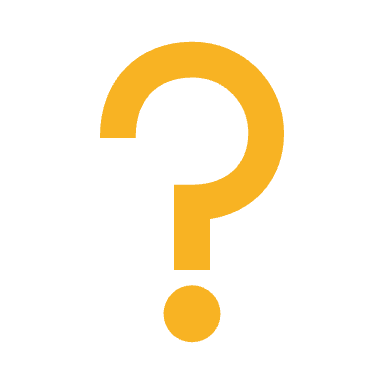 Thoughts
Genesis in the book of Ecclesiastes
hebel (‘vanity’)  Abel (Gen. 4:1-8, Heb. 11:4)
adam (‘man’)  Adam
The impact of death / “dust to dust” (Eccl. 3:20, 12:7)  Gen. 3:19
Spirit/breath (Ecc. 3:21, 8:8, 12:7)
Toil / ”What does man gain by all the toil … under the sun?”  Gen. 3:17-19
Eat / “nothing better” (cf. Ecc. 6:2)  Gen. 3:17-19, Gen. 1-2 (“enjoy good”)
Wife (Ecc. 9:9) / Woman (Ecc. 7:26)  Gen. 2:24-25, 3:6, 3:17
Good vs Evil / Wisdom vs Folly  Gen. 3
Solomon’s work (2:1-11)  God’s work (Gen. 1)
“Remember your Creator in the days of your youth…” (Ecc. 12:1)
”There was no one to comfort them” (Ecc. 4:1)  Gen. 5:29
Fear Godand keep his commandments
Ecclesiastes 12:13-14